麥哲倫計畫
魔術Minsis的故事
二年愛班  申恩宇
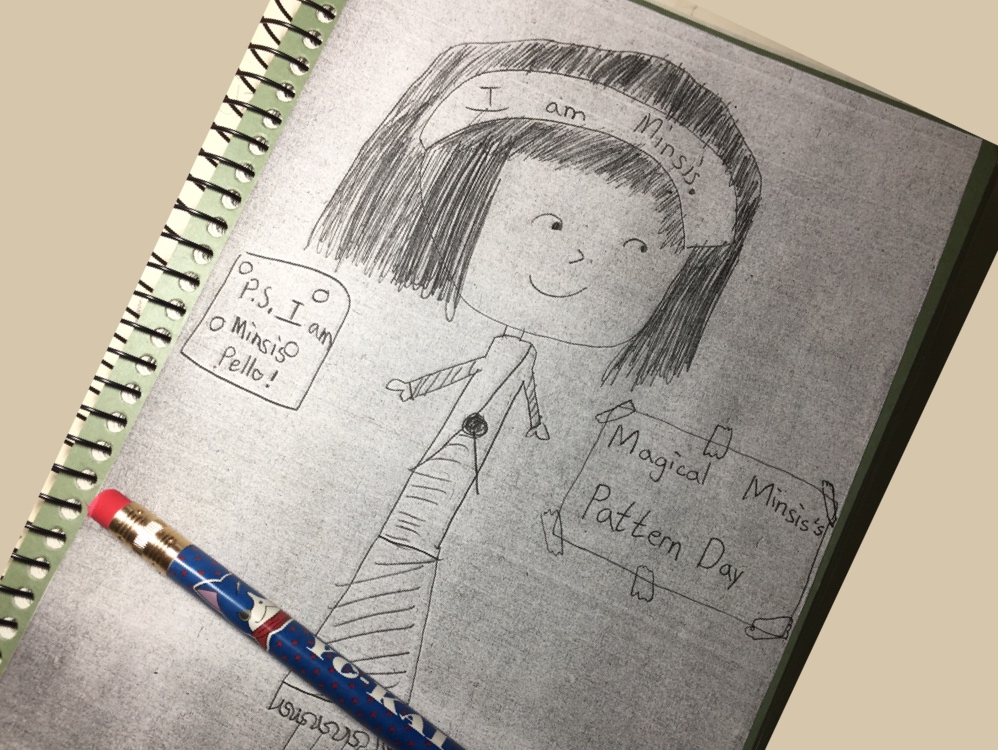 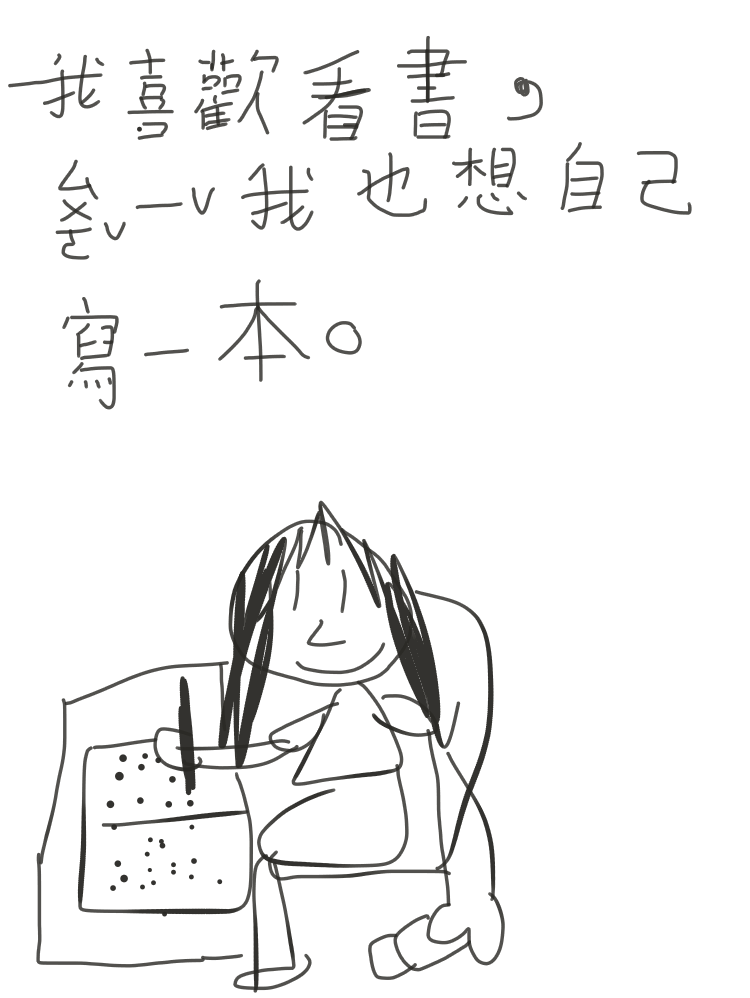 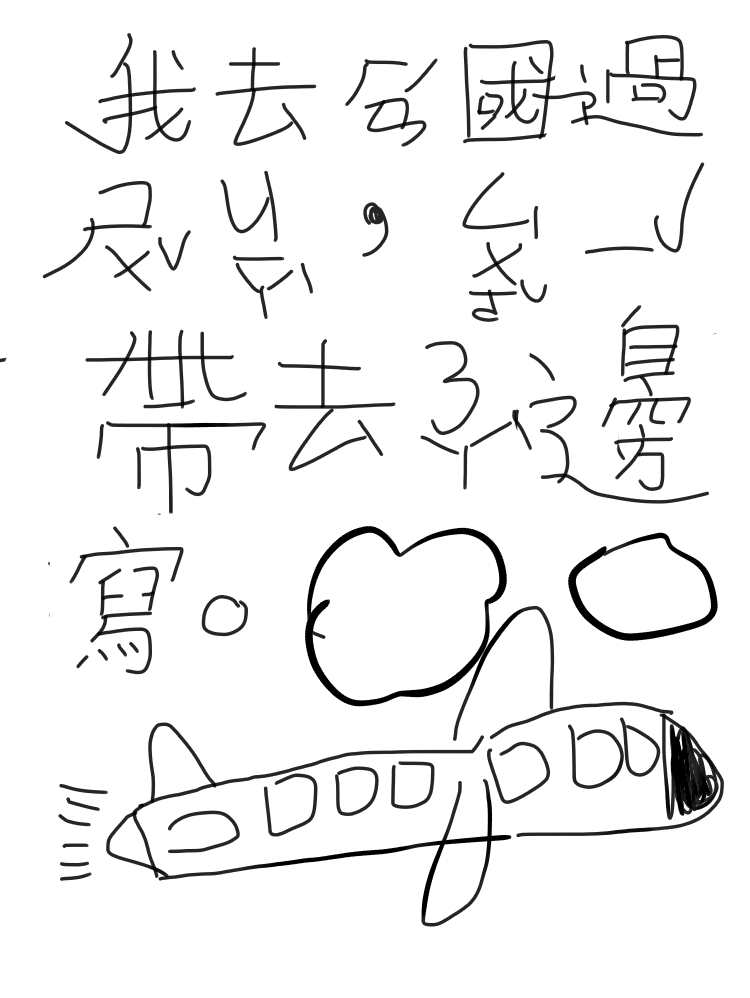 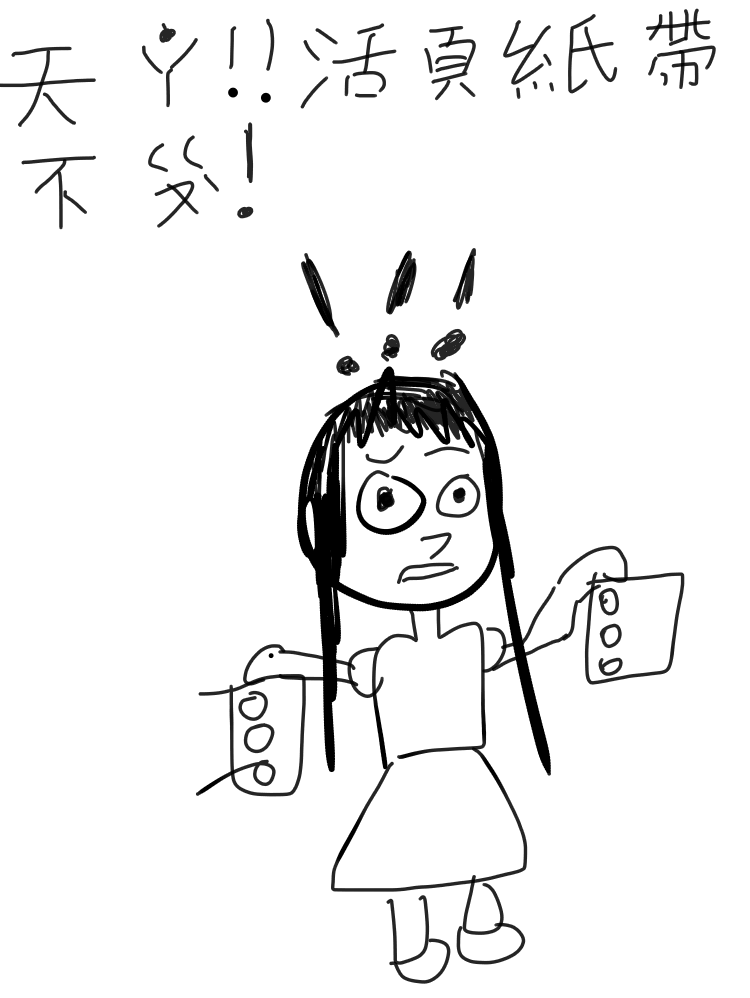 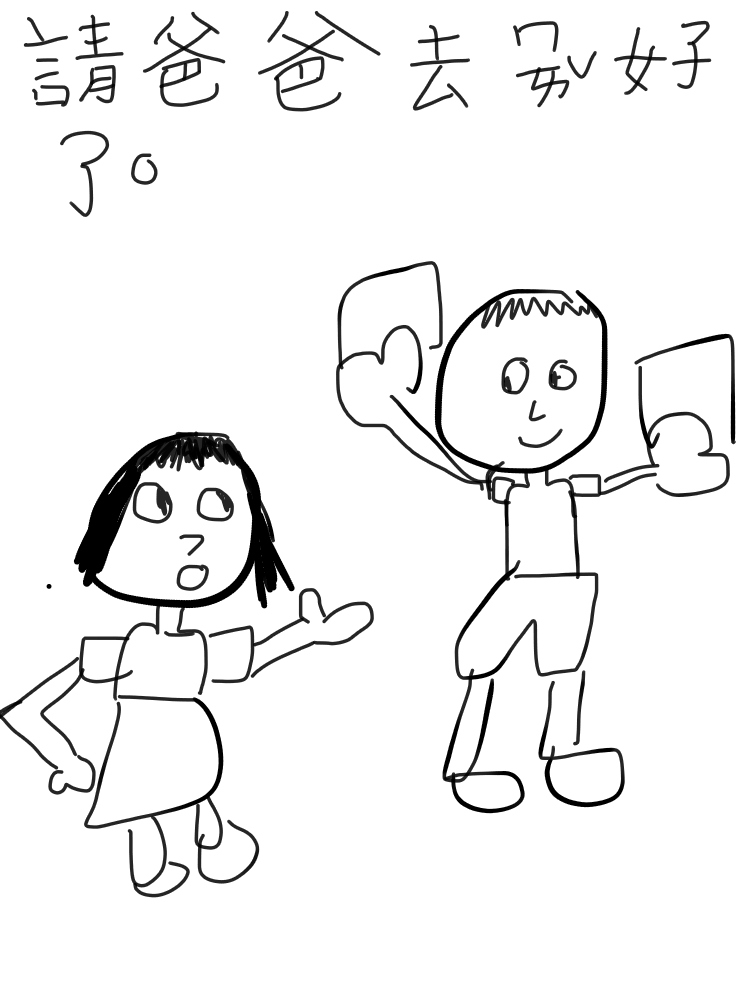 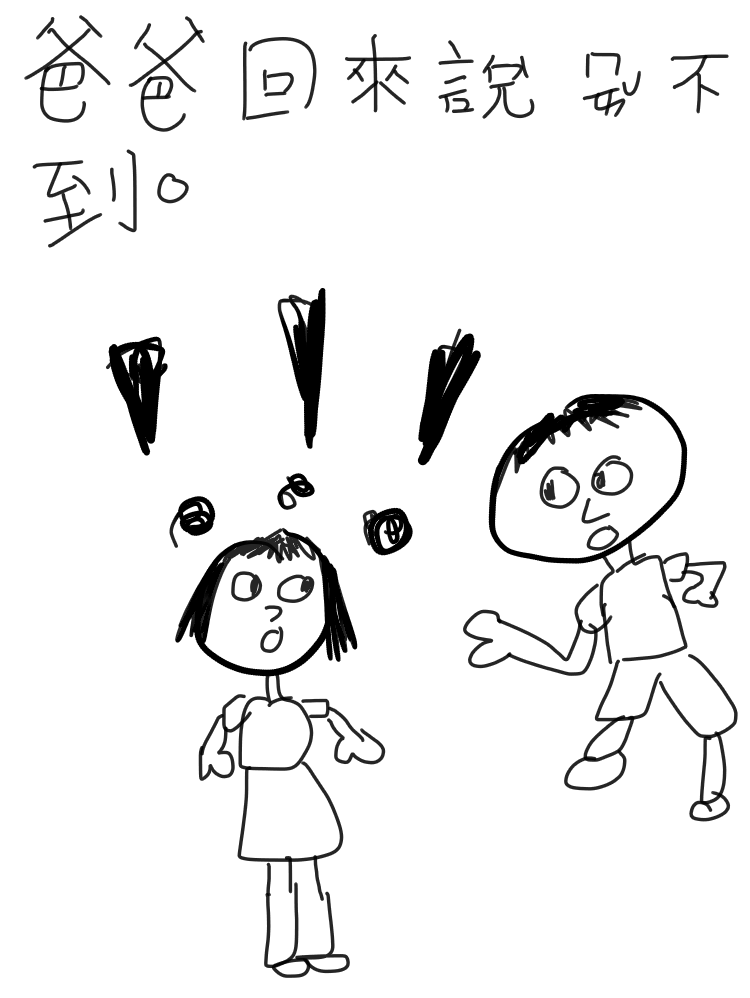 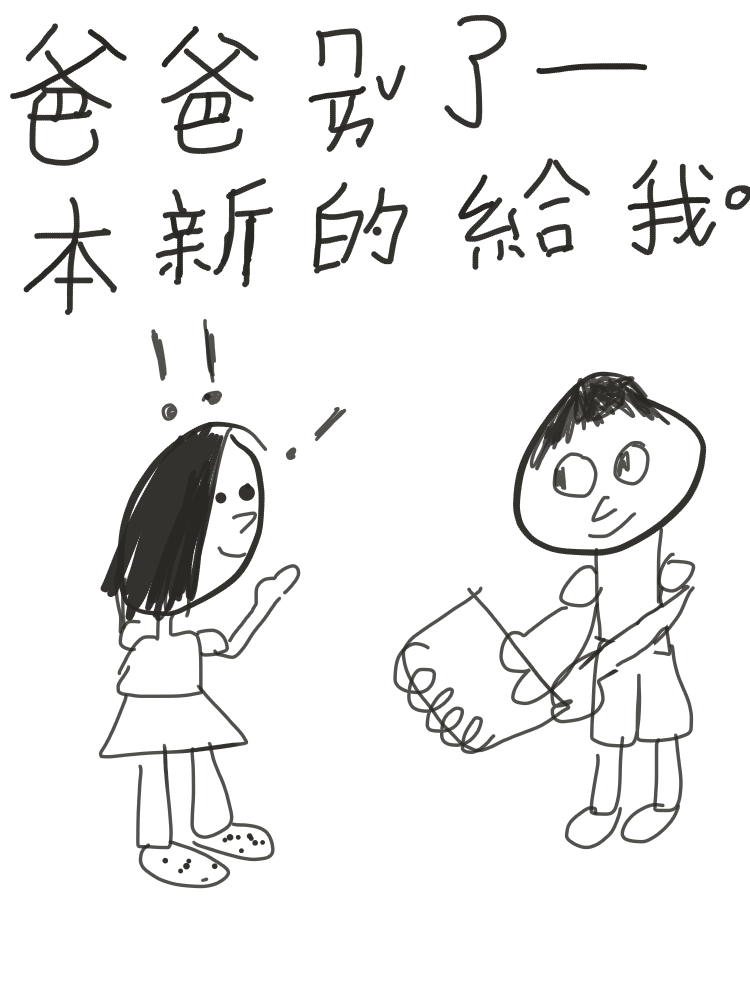 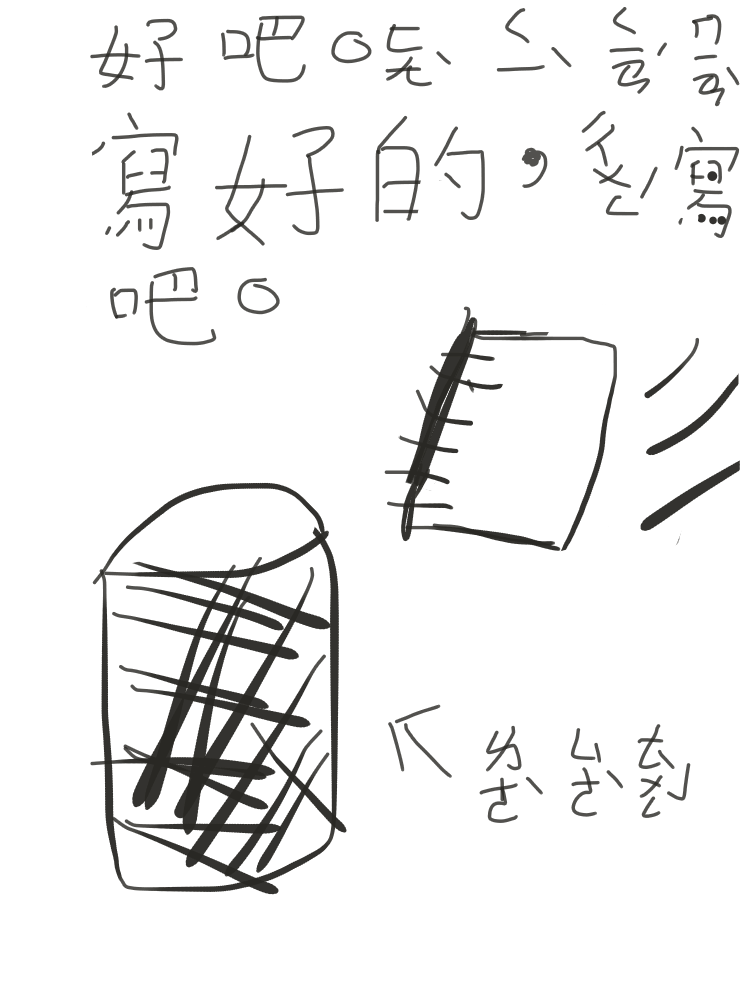 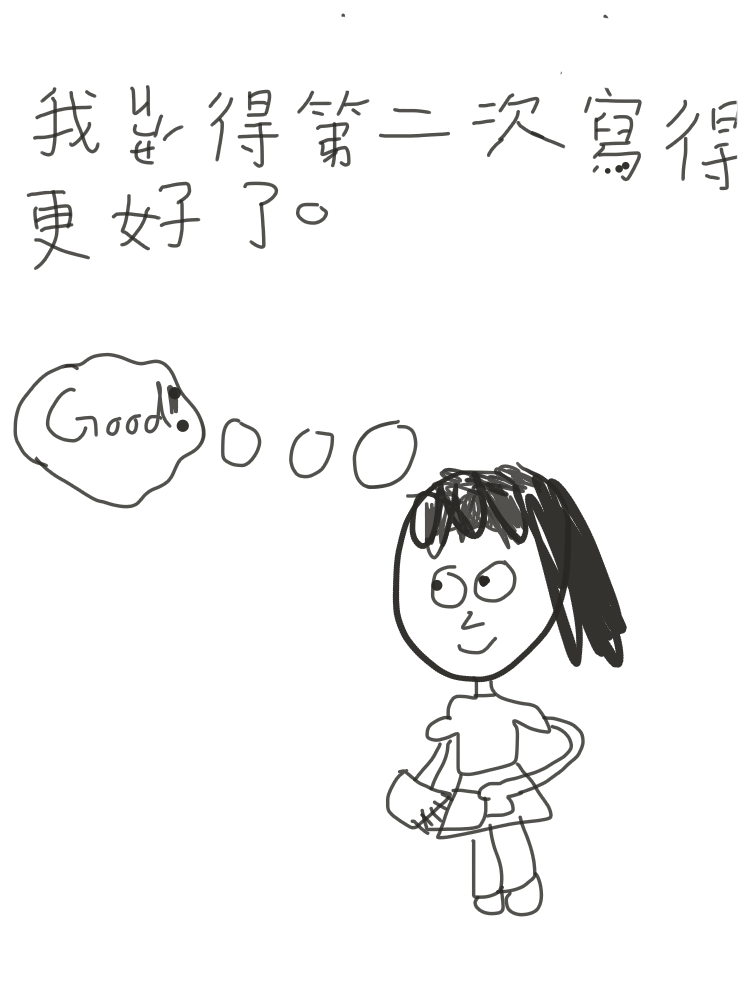 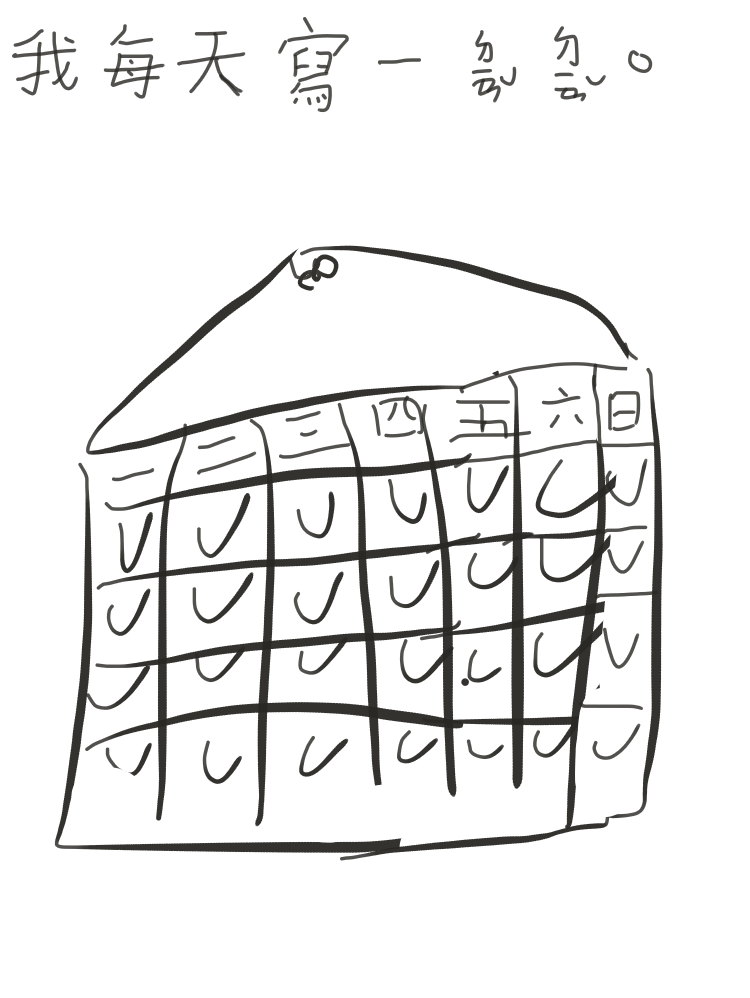 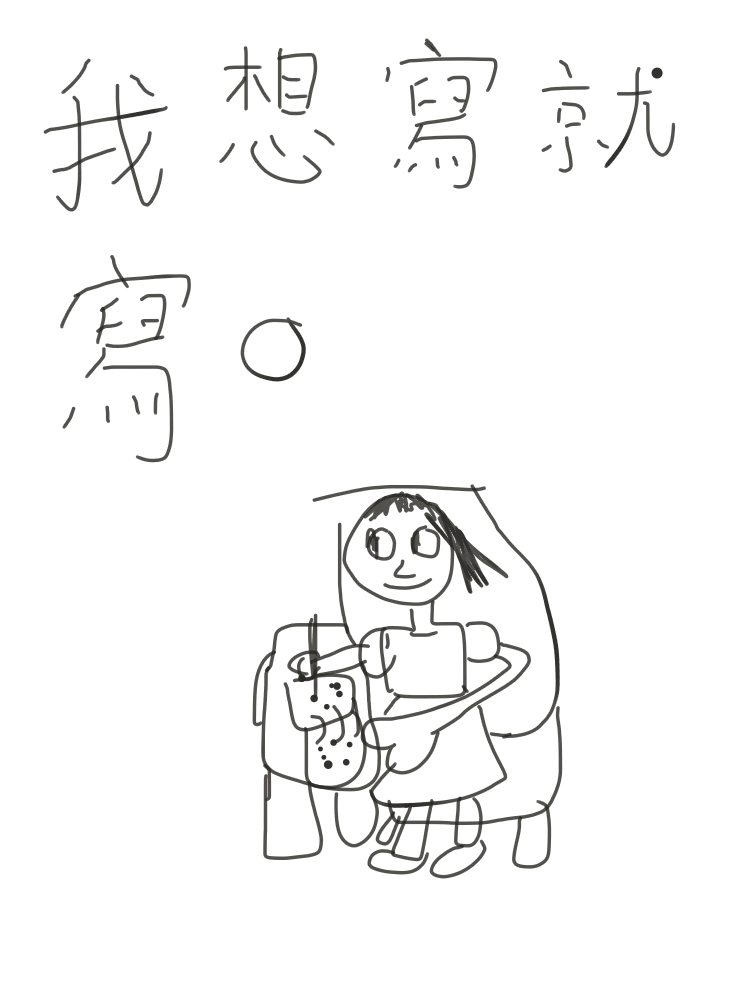 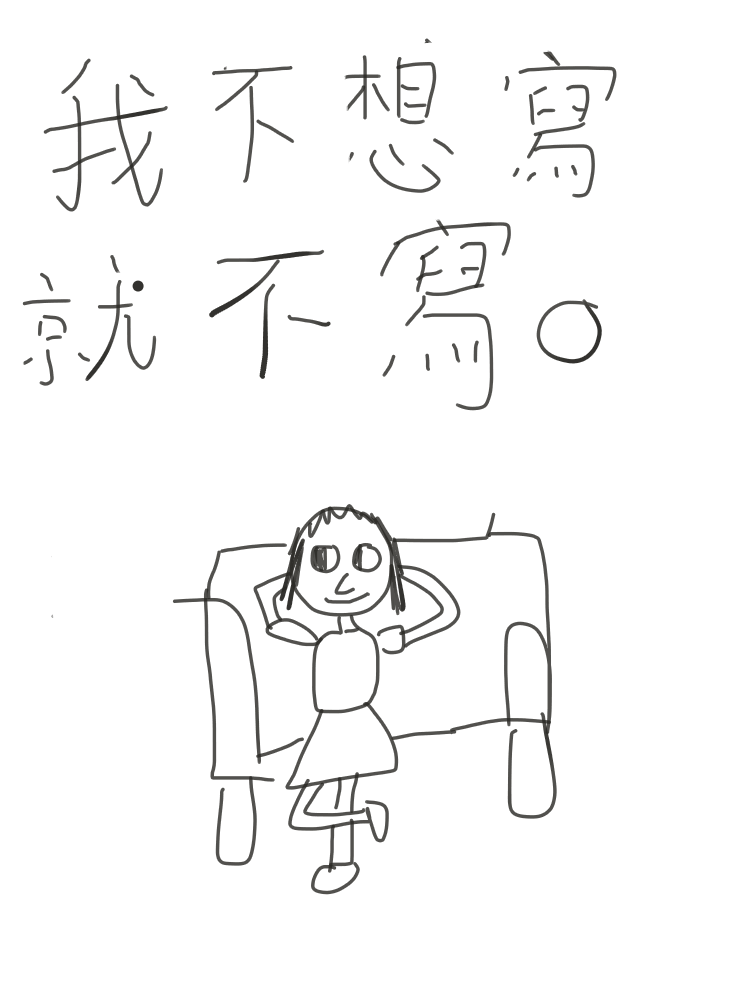 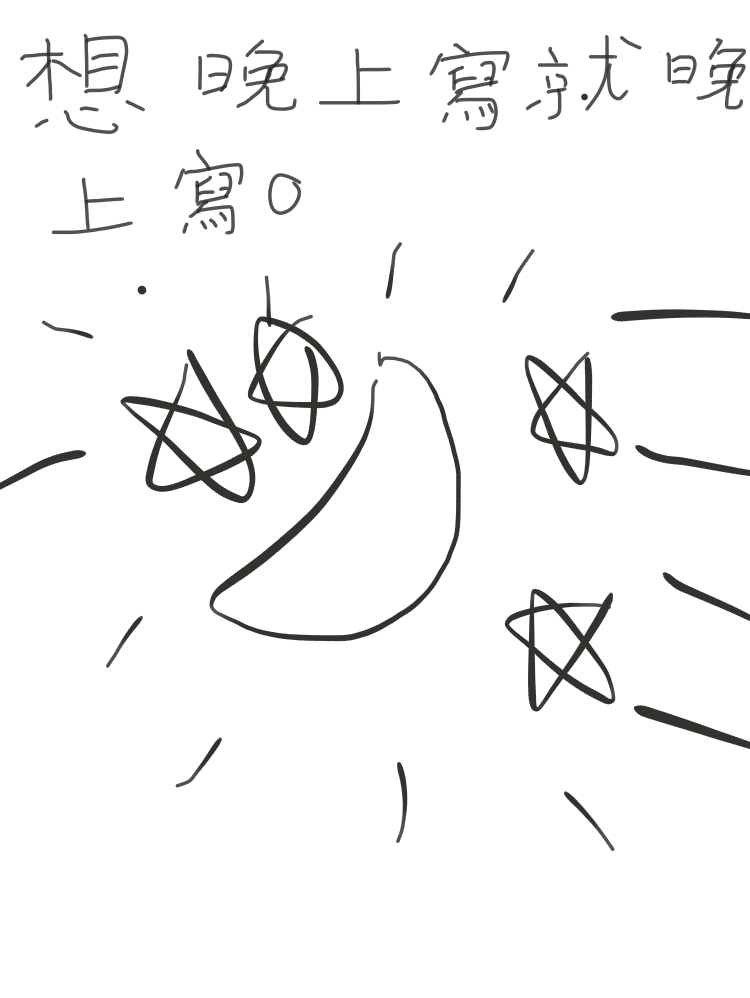 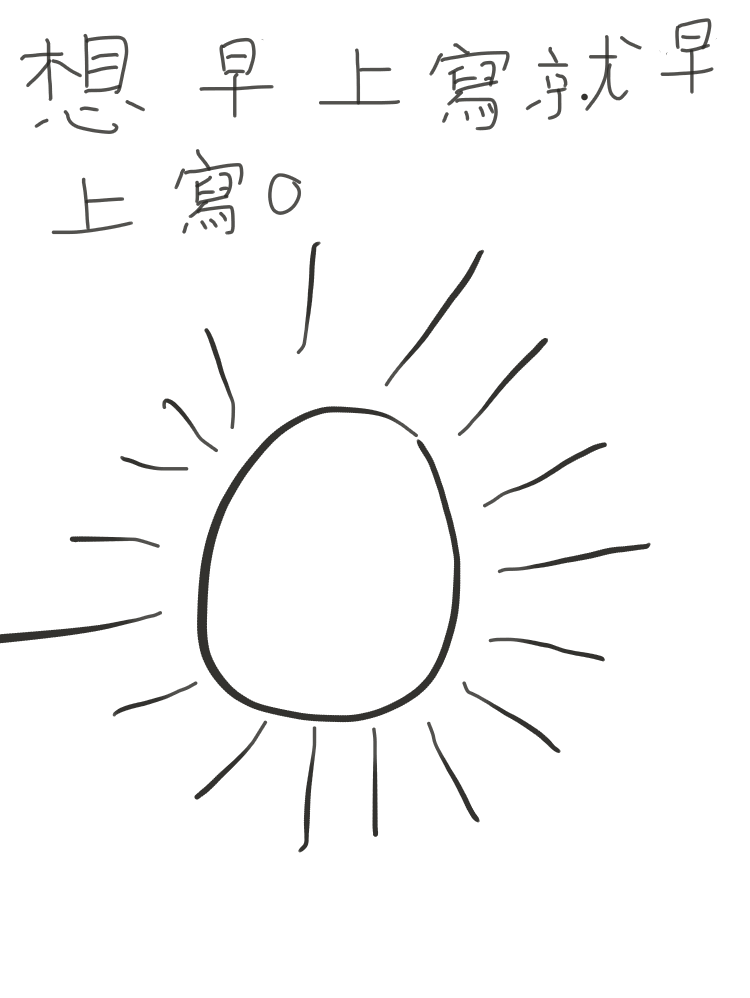 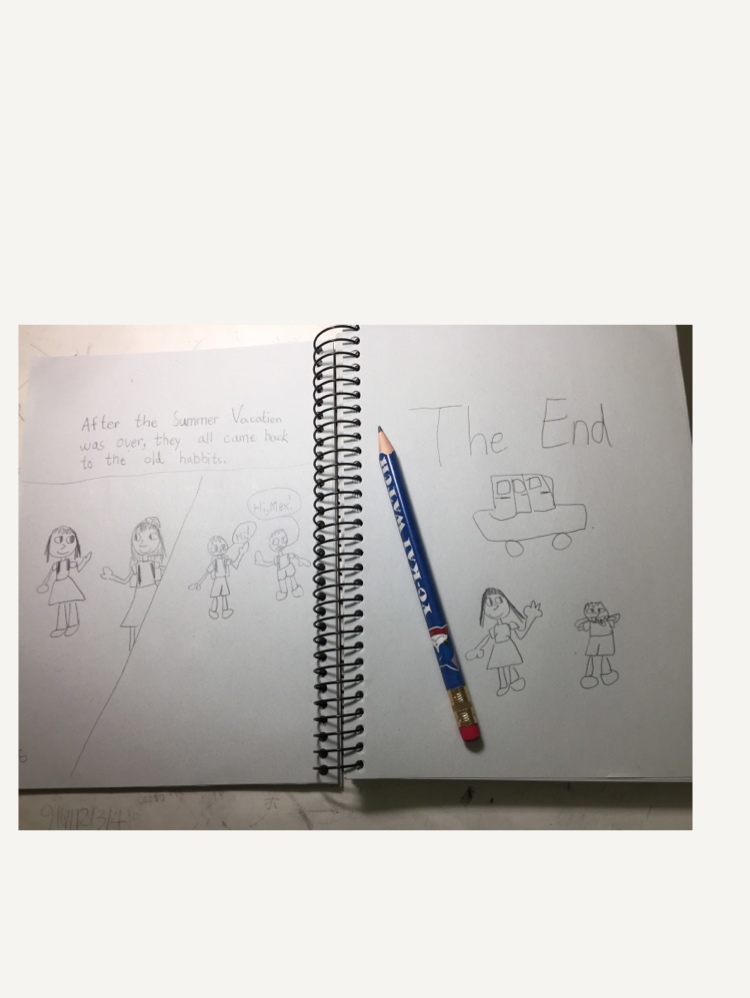 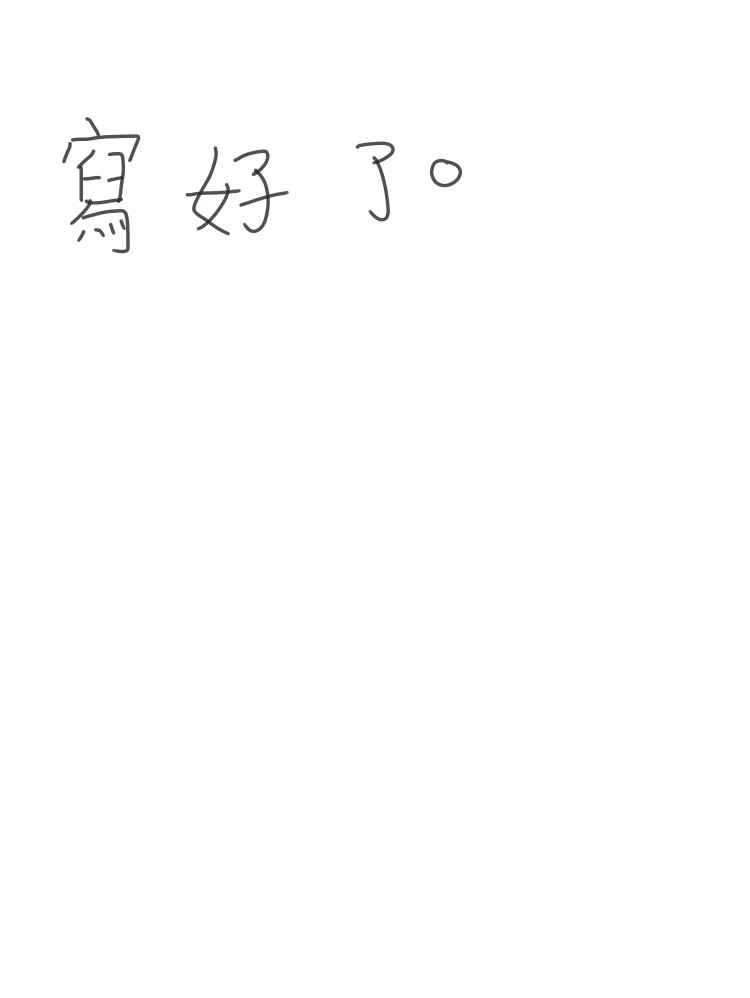 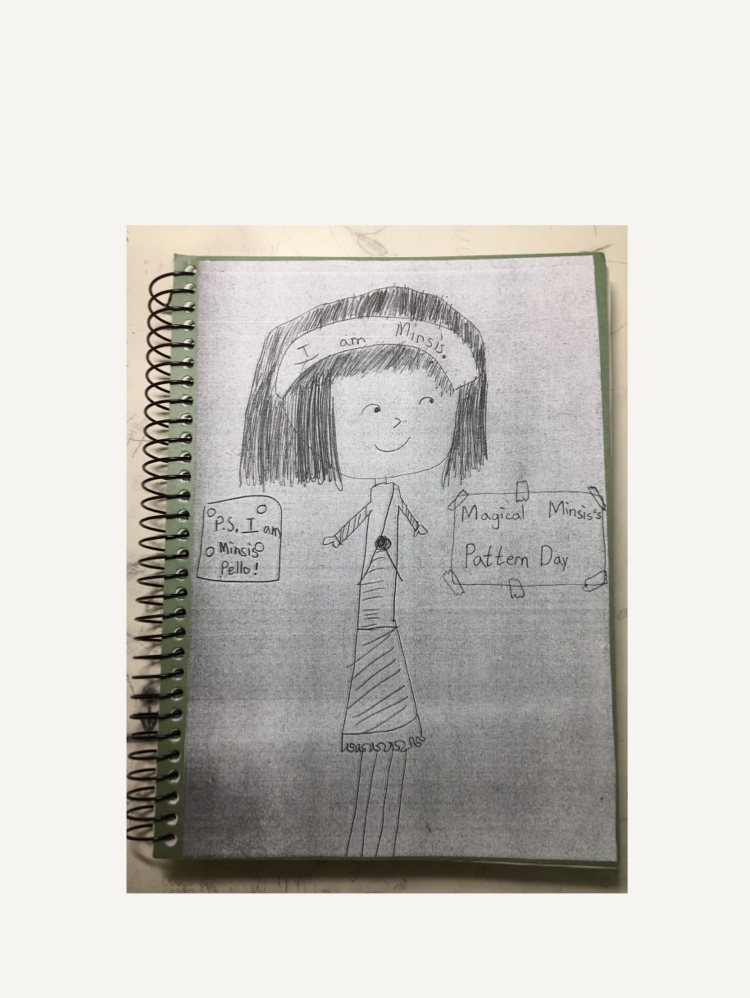 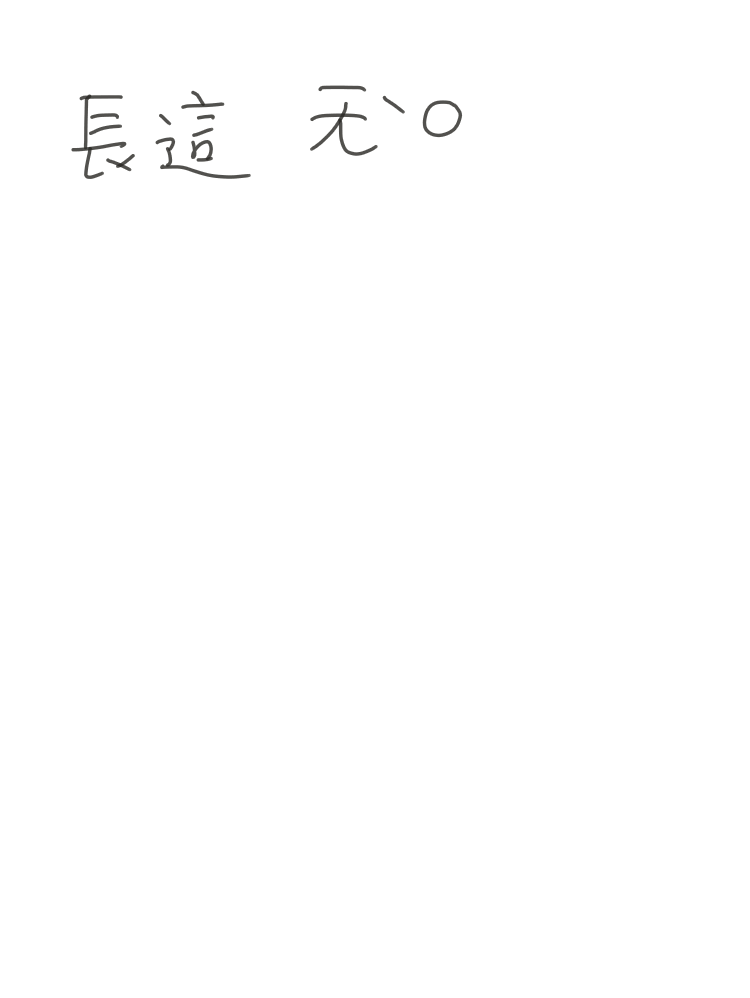 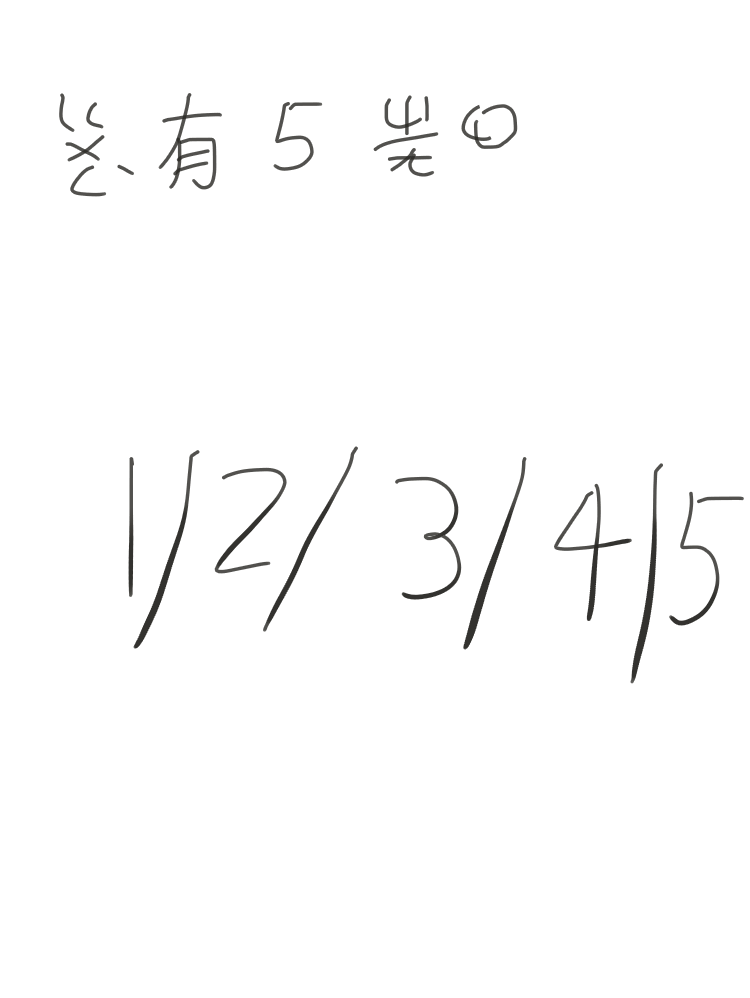 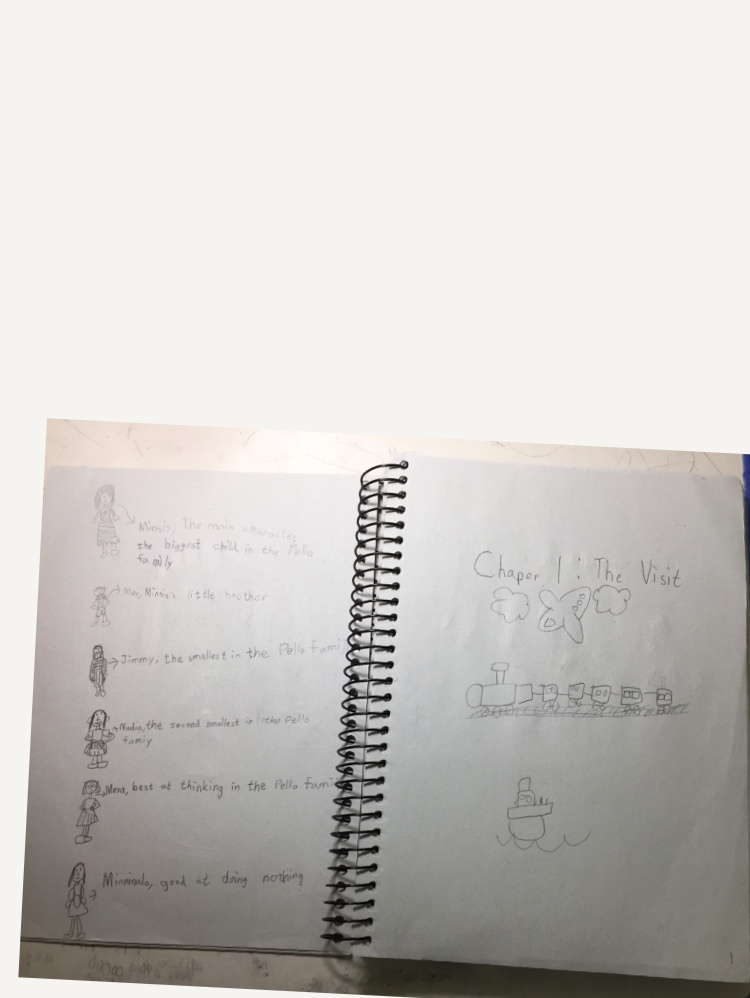 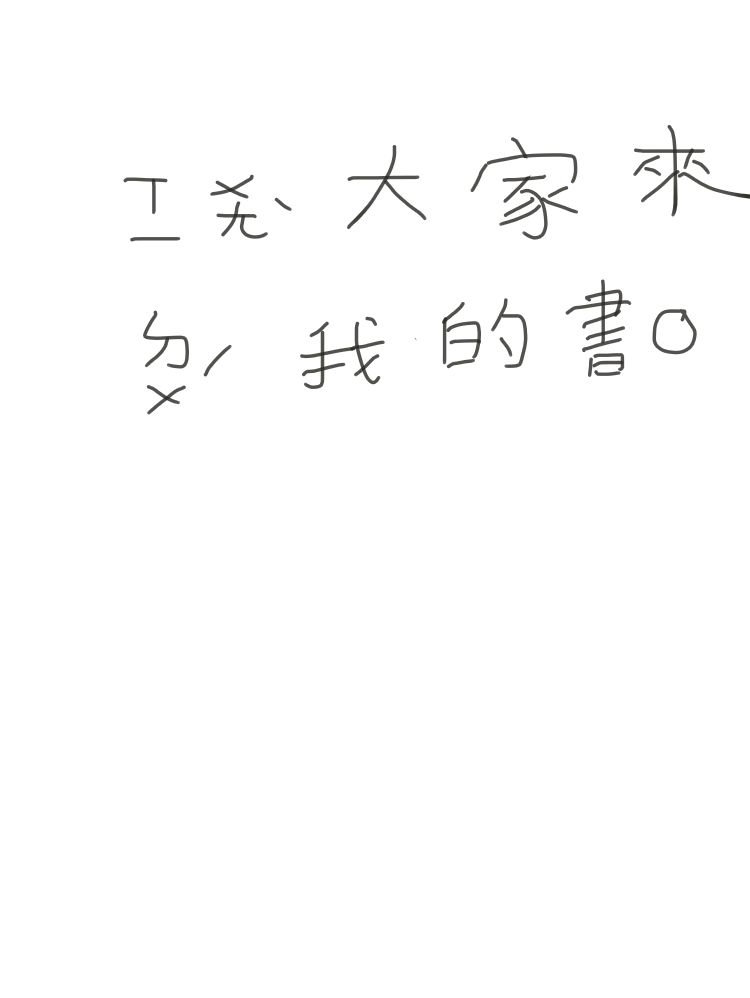 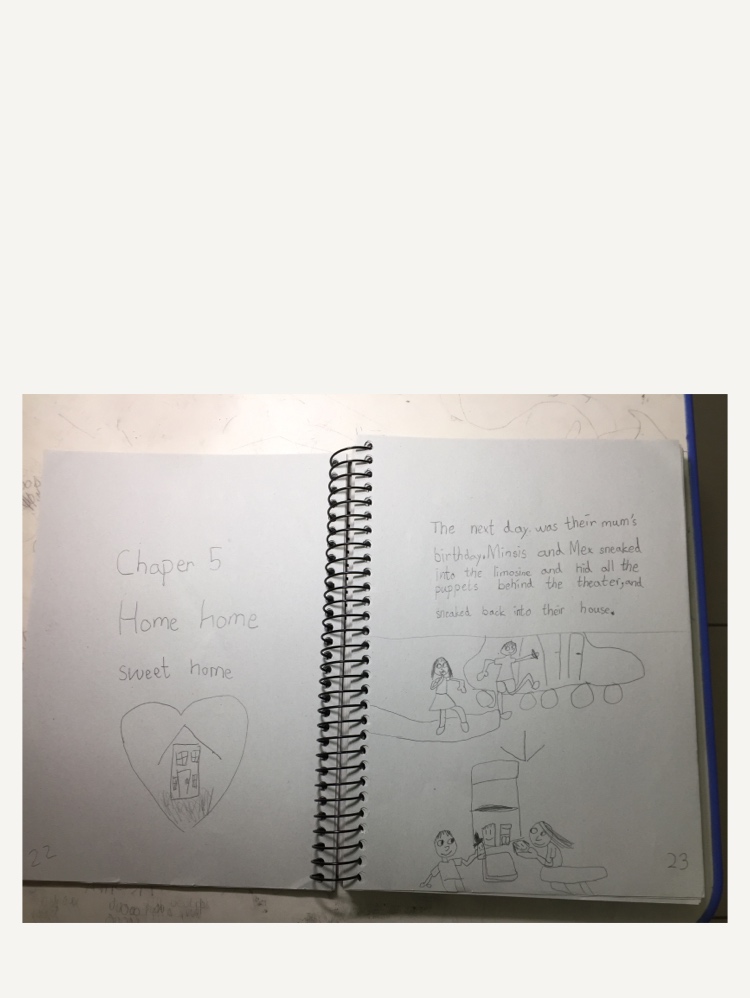 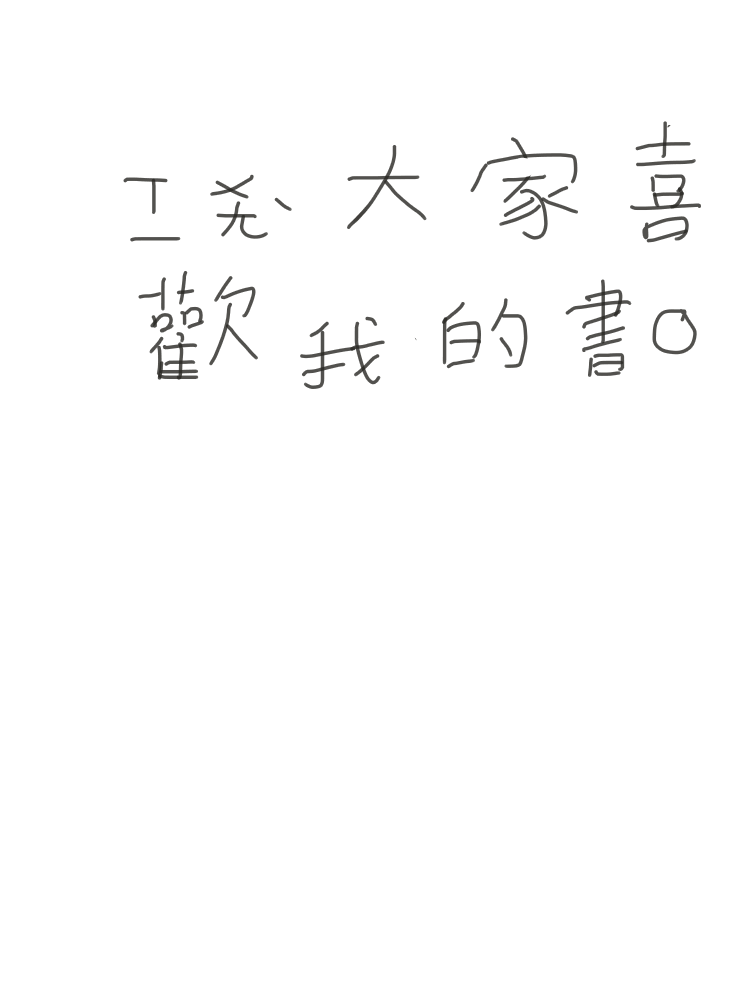 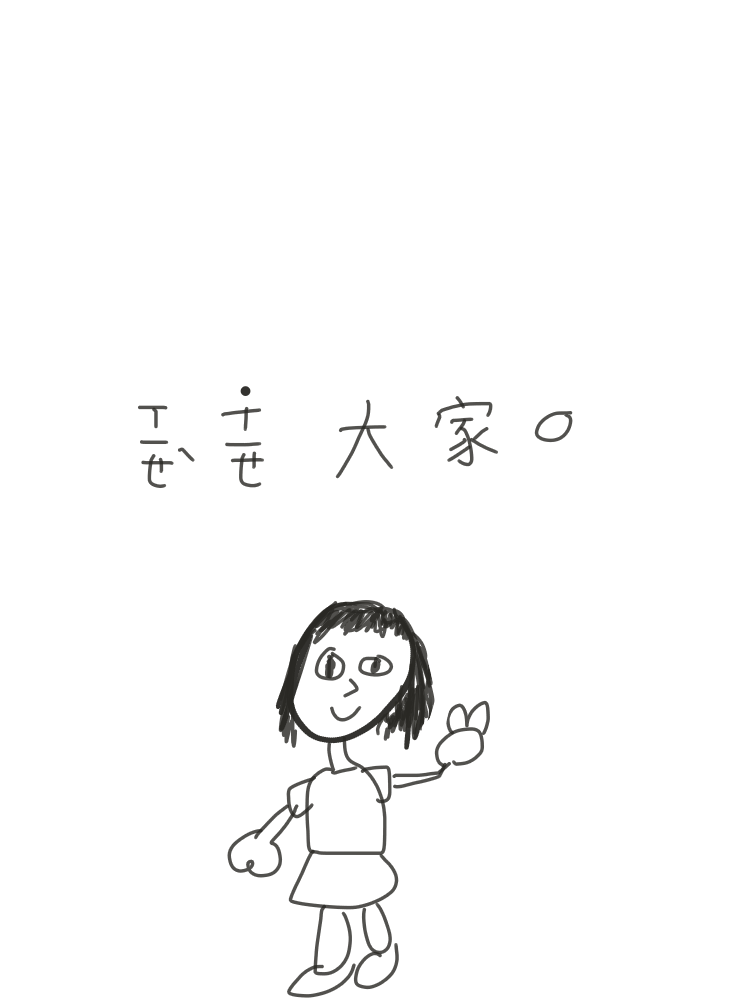